Figure 1. JMJD6 is expressed in adult adipose tissues and in differentiating C3H10T1/2 adipocytes. (A) Representative ...
Nucleic Acids Res, Volume 43, Issue 16, 18 September 2015, Pages 7790–7804, https://doi.org/10.1093/nar/gkv645
The content of this slide may be subject to copyright: please see the slide notes for details.
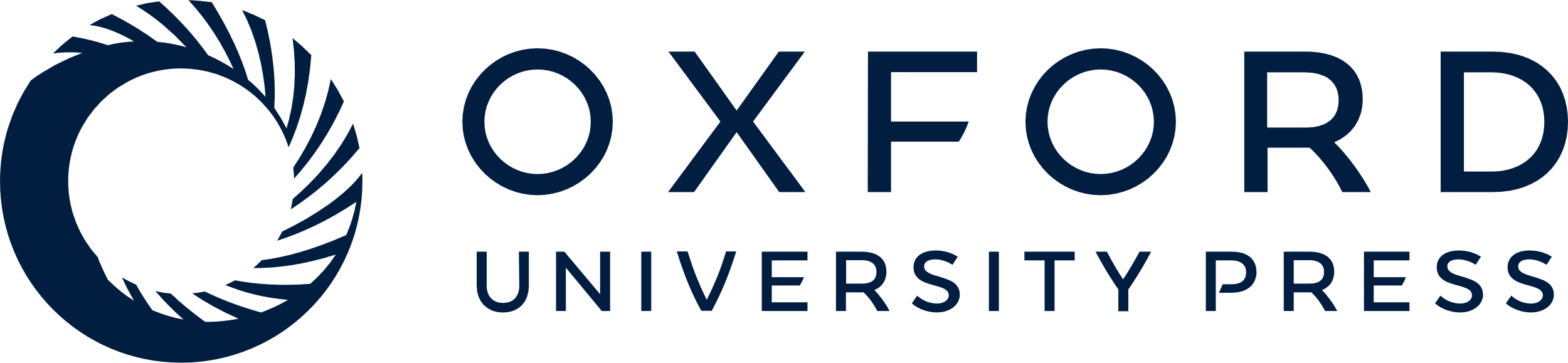 [Speaker Notes: Figure 1. JMJD6 is expressed in adult adipose tissues and in differentiating C3H10T1/2 adipocytes. (A) Representative western blots for JMJD6 and β-ACTIN protein levels in adipose tissues from 6-week-old male and female C57BL/6 mice. igWAT: inguinal white adipose tissue; pgWAT: perigonadal white adipose tissue; iBAT: interscapular brown adipose tissue. (B) Representative western blots for JMJD6, C/EBPα and PPARγ protein levels in undifferentiated (day 0) and in differentiating (day 1 to 6) C3H10T1/2 cells. PI3K levels were probed as a loading control. (C) Quantification of JMJD6 protein levels from three independent western blots. The levels of JMJD6 were normalized to PI3K loading control and are presented as the relative expression levels to the day 0 sample (SEM, n = 3, *P < 0.05; **P < 0.01). (D)Jmjd6 mRNA levels in the differentiating C3H10T1/2 cells were determined by real-time qPCR. The mRNA levels were normalized to 5s rRNA levels and the sample at day 0 was set as 1 (SEM, n = 3, *P < 0.05; **P < 0.01).


Unless provided in the caption above, the following copyright applies to the content of this slide: © The Author(s) 2015. Published by Oxford University Press on behalf of Nucleic Acids Research.This is an Open Access article distributed under the terms of the Creative Commons Attribution License (http://creativecommons.org/licenses/by-nc/4.0/), which permits non-commercial re-use, distribution, and reproduction in any medium, provided the original work is properly cited. For commercial re-use, please contact journals.permissions@oup.com]